Сложение и вычитание в пределах 20
2а класс
+
+
-
-
са-мо-вар
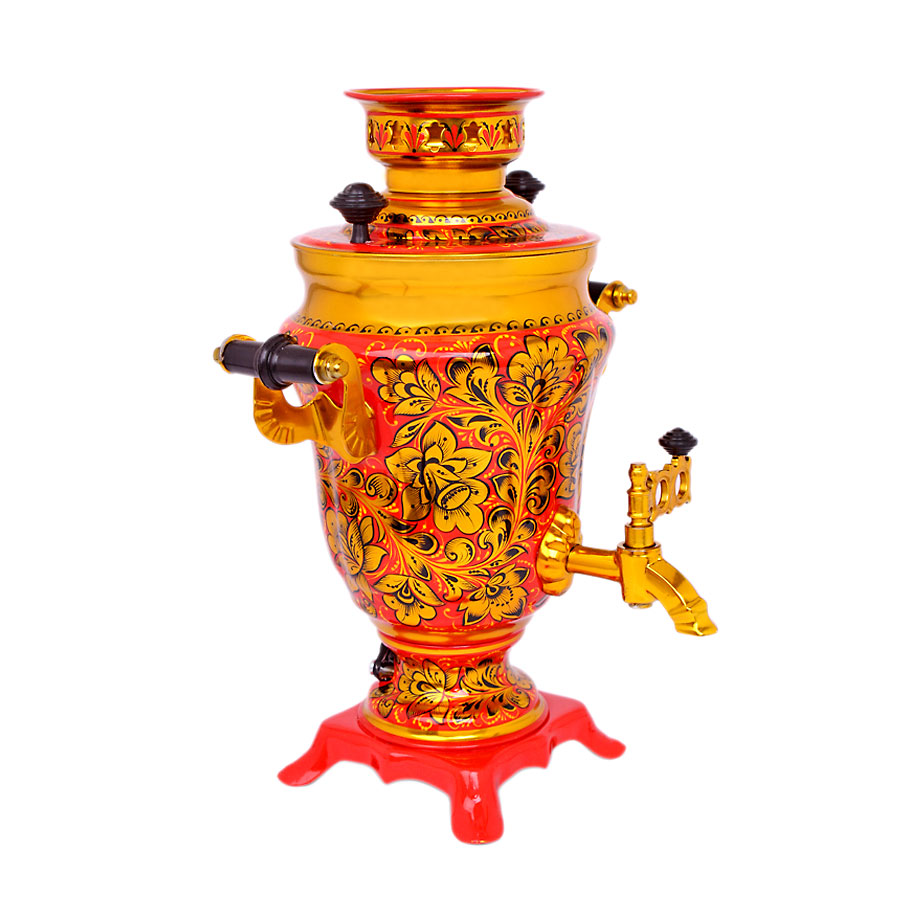 мат-рёш-ка
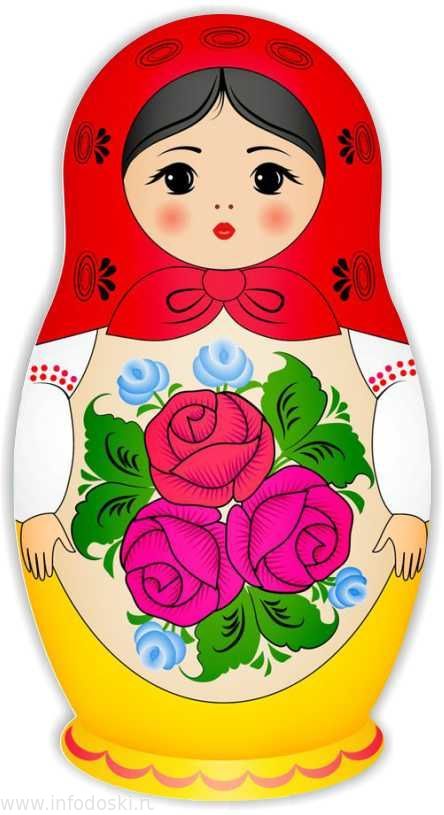 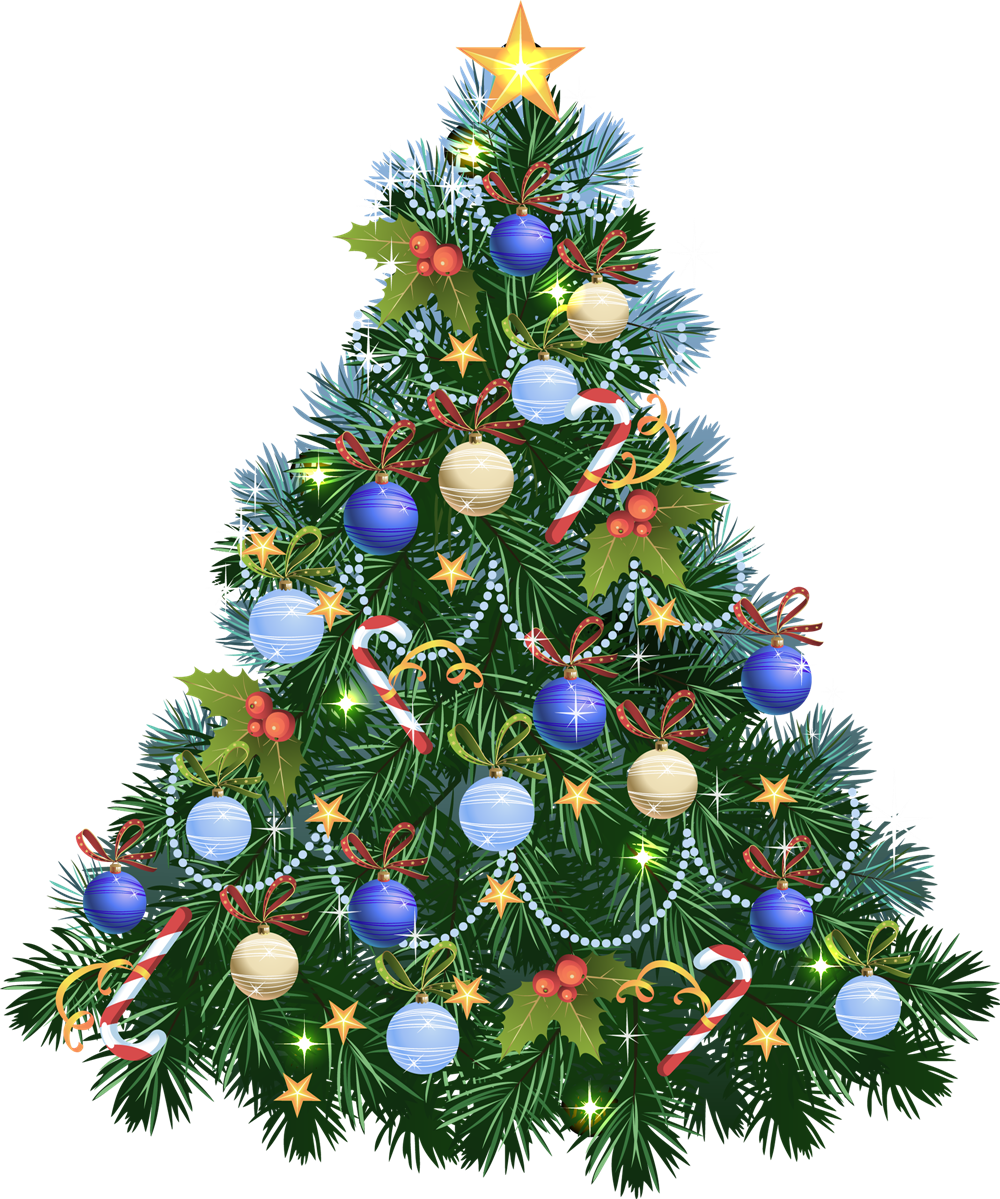 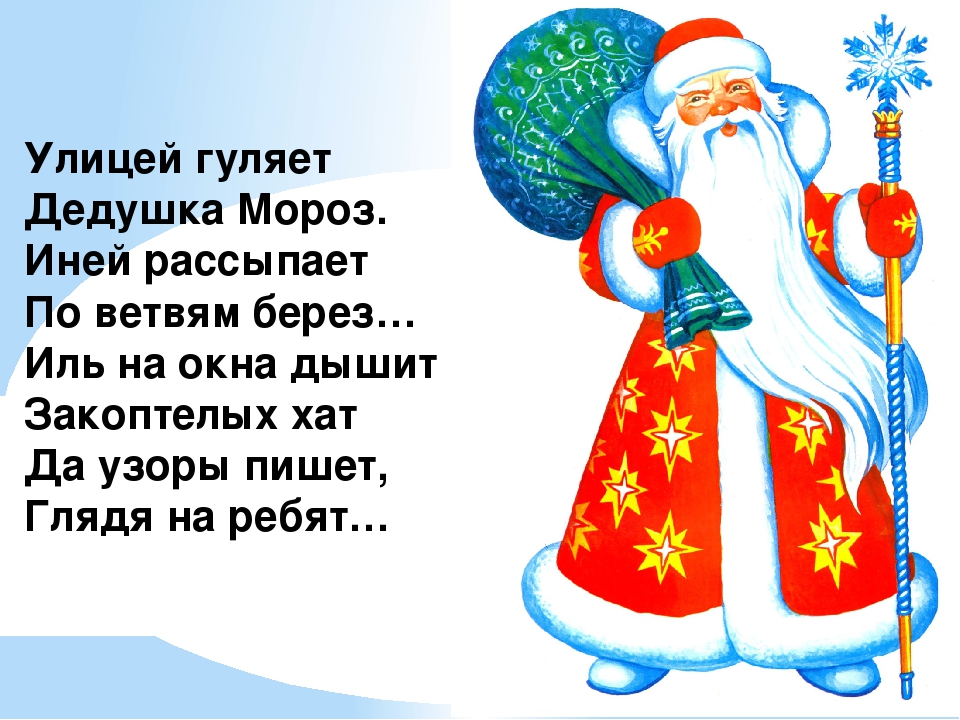 15под.-5под.=
10под.
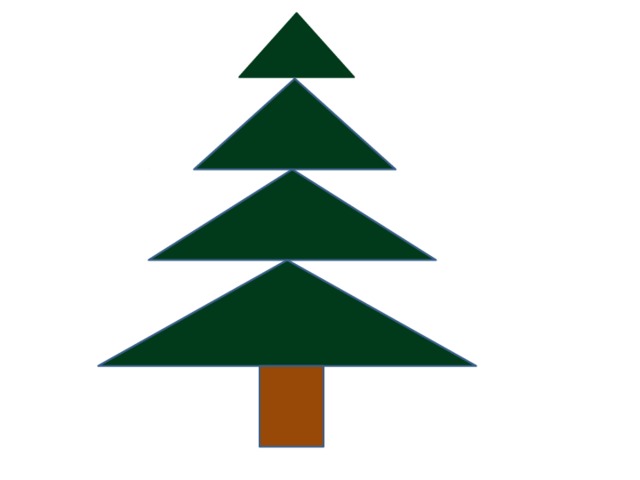 Сложение и вычитание в пределах 20
Сложение и вычитание в пределах 20
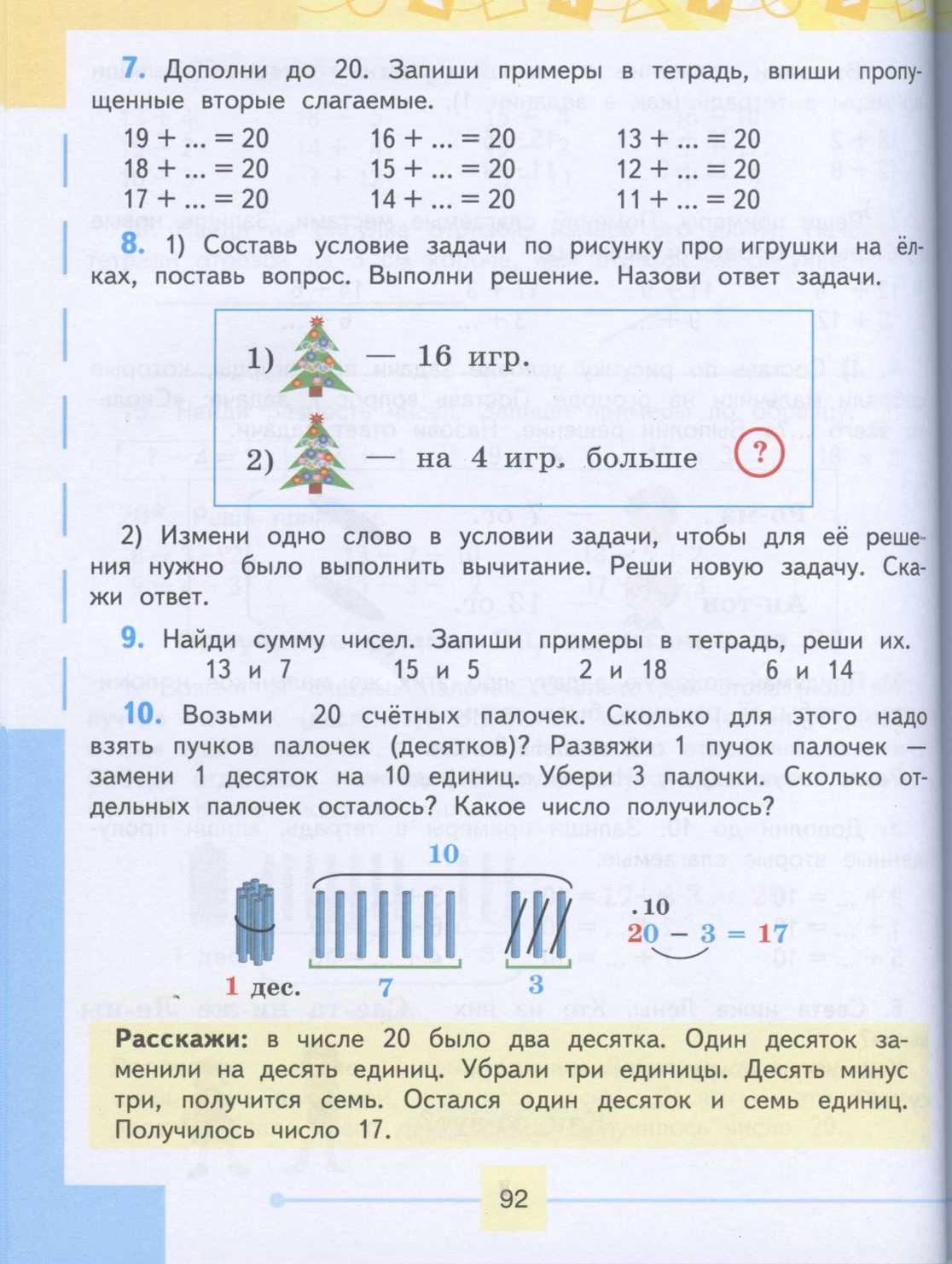 Сложение и вычитание в пределах 20
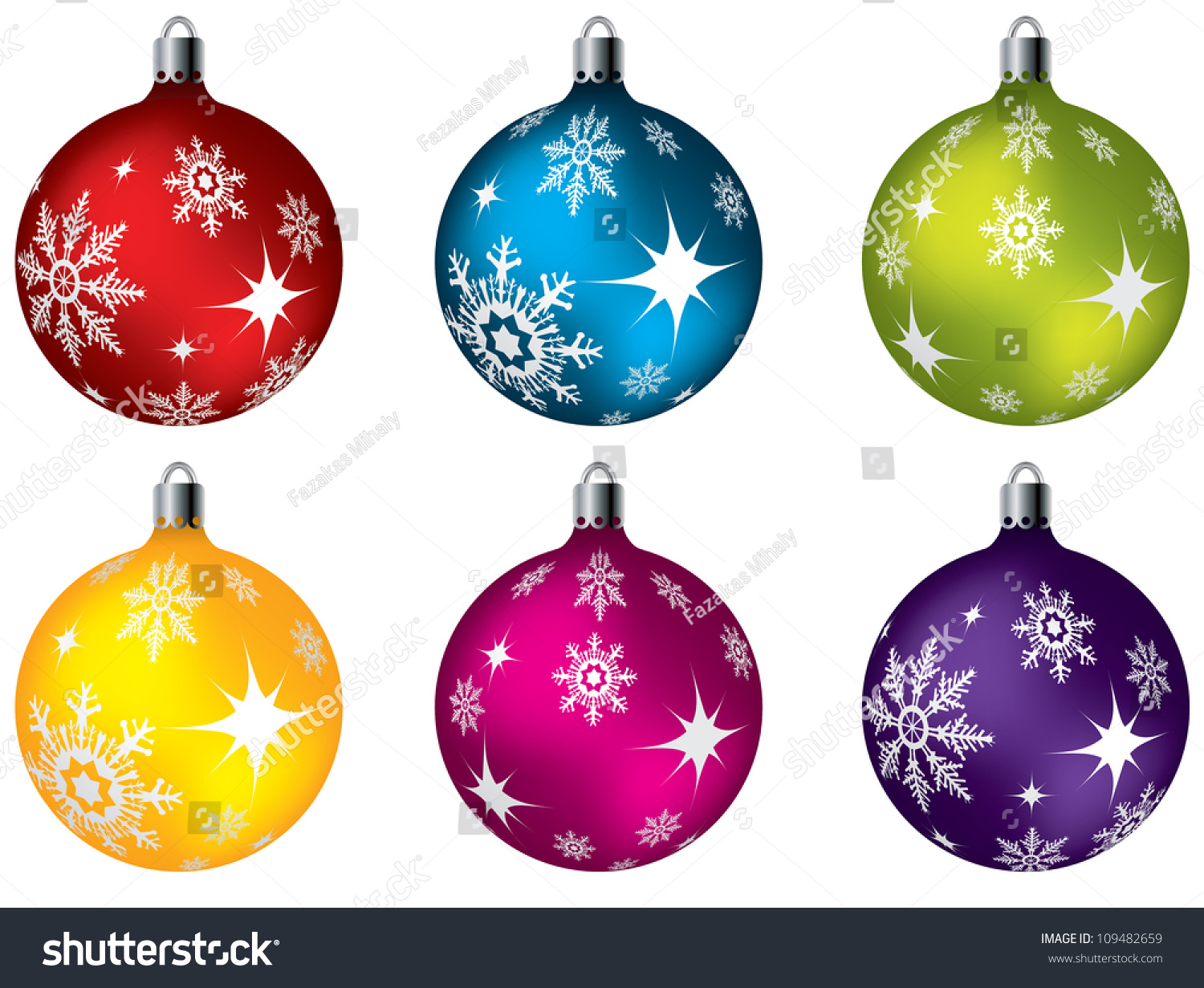 19-1
10+7
15+1
17	  16    18
Сложение и вычитание в пределах 20